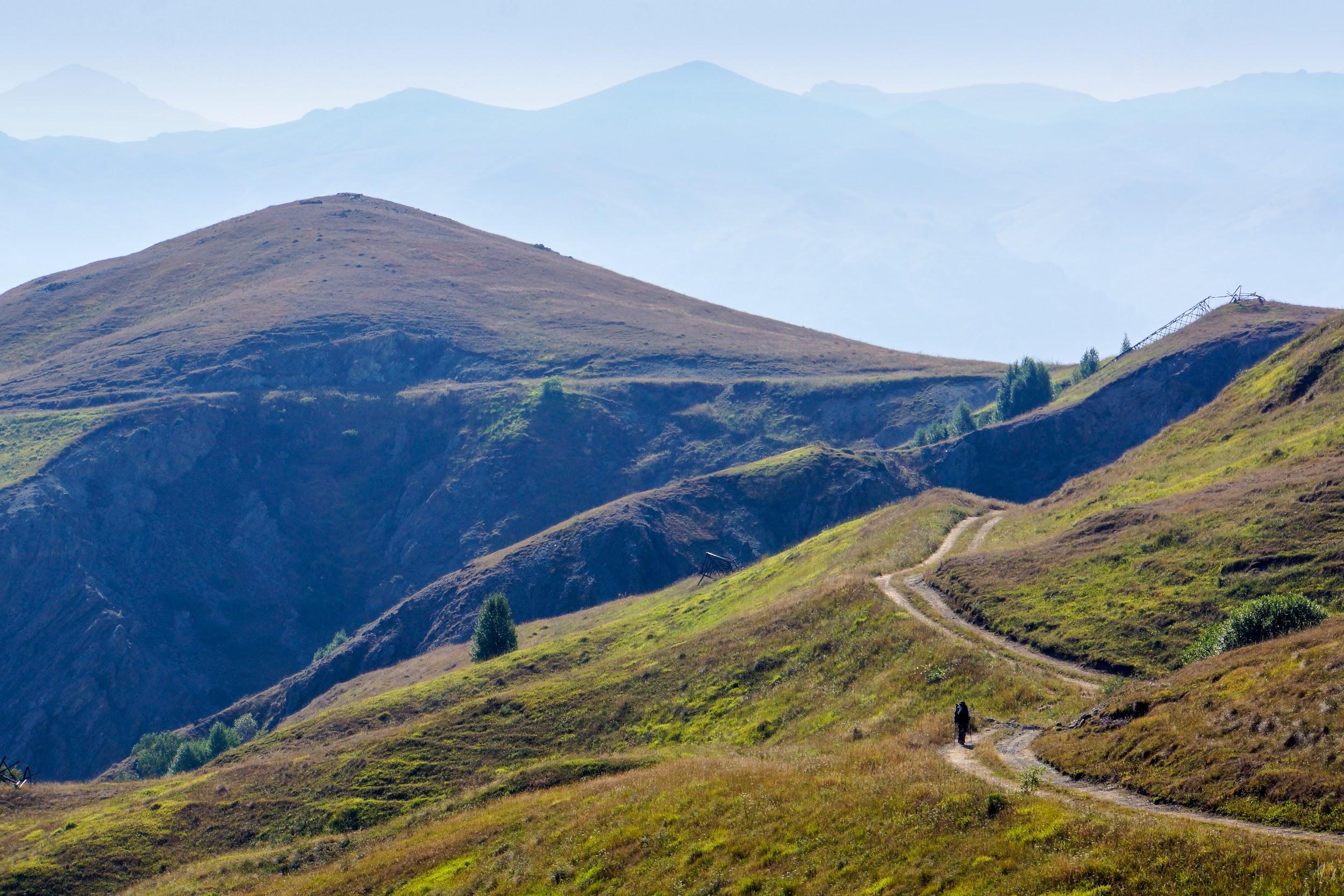 TRANSARMENIAN TRAIL
The newest long-distance hiking trail.
Here in Armenia.
Search Transarmenian Trail on Facebook!
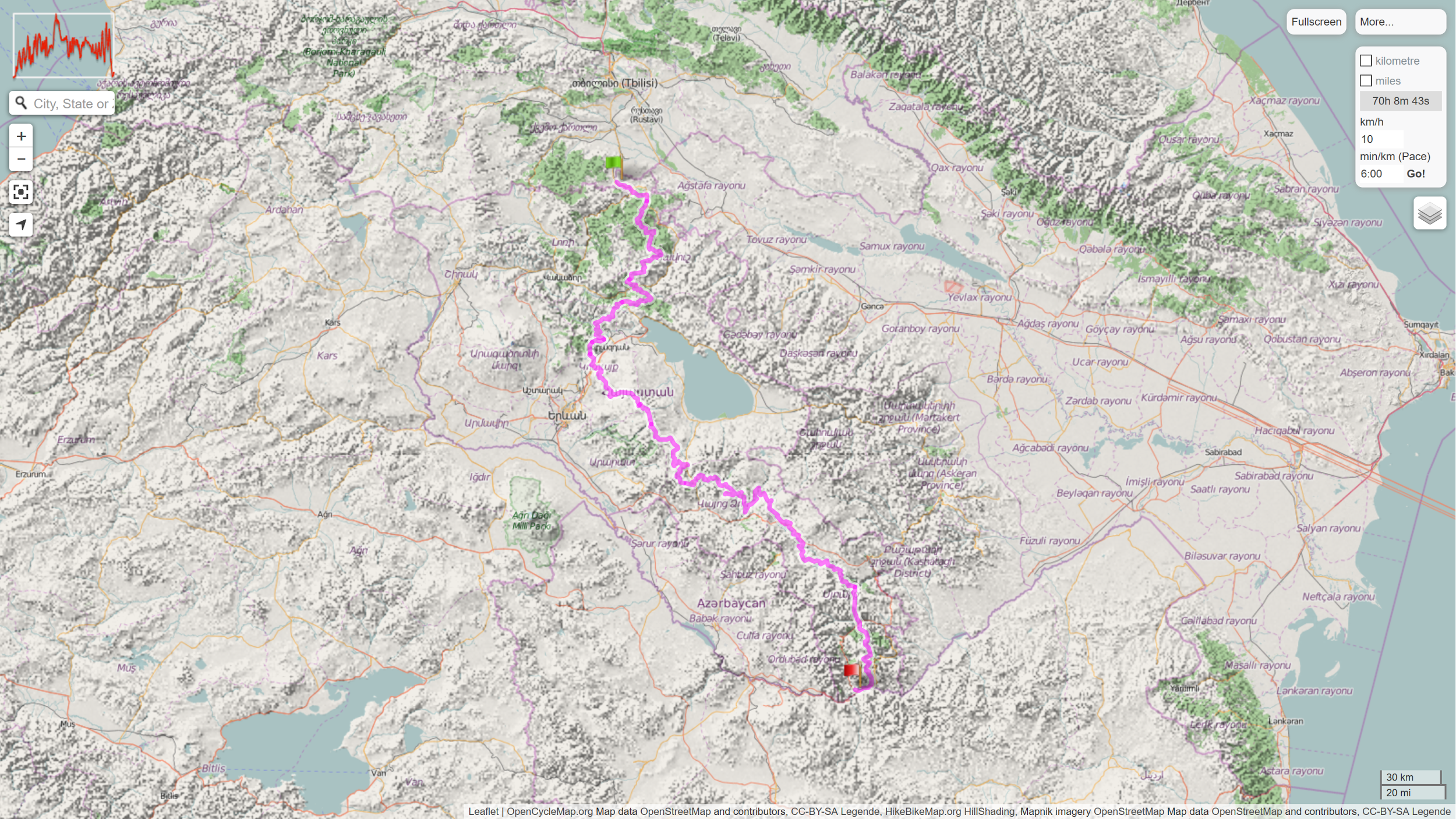 Full TAT map
From the brochure
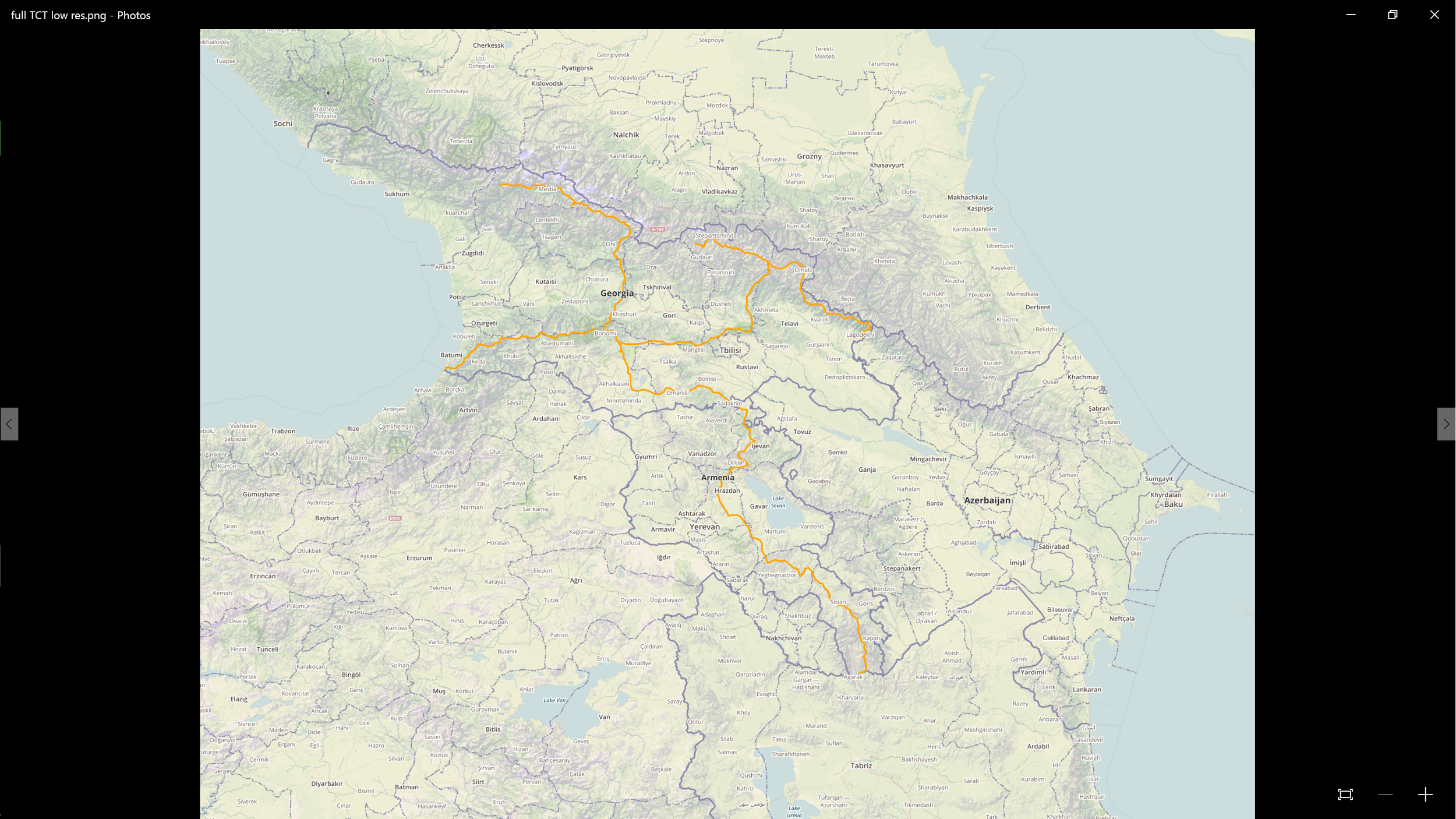 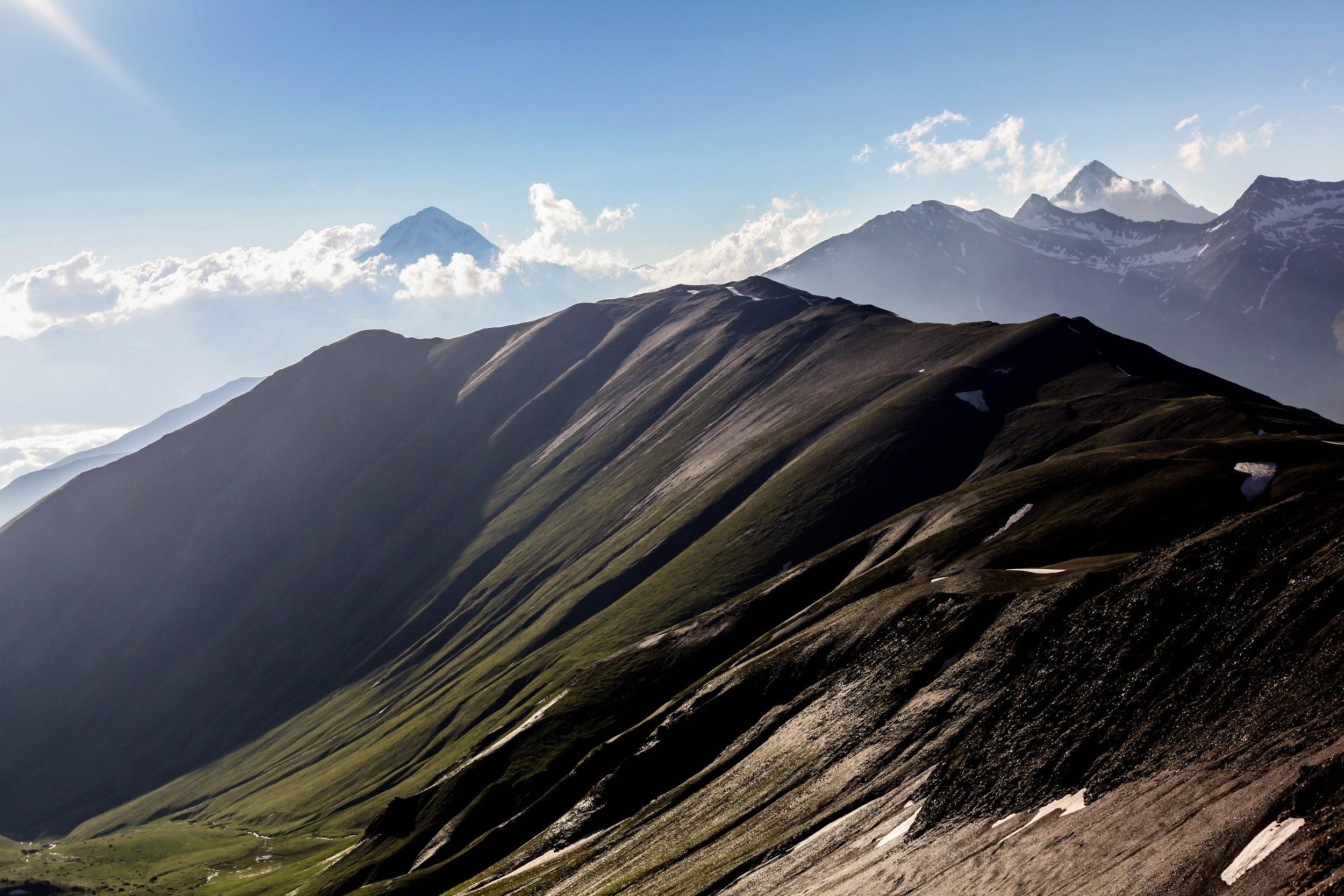 TRANSCAUCASIAN TRAIL
Our bigger, shared vision. Across borders.
Search Transcaucasian Trail on Facebook!